Algorithmen und Datenstrukturen
Prof. Dr. Ralf Möller
Universität zu Lübeck
Institut für Informationssysteme

Felix Kuhr (Übungen)
sowie viele Tutoren
Danksagung
Animationen wurden übernommen aus dem Kurs:CS 3343 Analysis of Algorithms von Jianhua Ruan
Inhalte sind angelehnt an
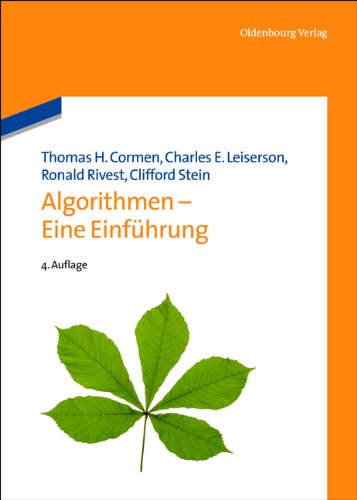 2
Algorithmen-Entwurfsmuster
Beispielproblemklasse: Optimierungsprobleme
Beladungsprobleme
Anordnungsprobleme
Planungsprobleme
Naiver Ansatz (Brute-Force) ist fast immer kombinatorisch oder die optimale Lösung wird nicht gefunden (Unvollständigkeit)
Entwurfsziel: Vermeidung von Kombinatorik unter Beibehaltung der Vollständigkeit
3
Überblick
Dynamische Programmierung
Name historisch begründet (sollte gut klingen, kein Bezug zum heutigen Begriff der Programmierung)
Bellmans Optimalitätsprinzip
Fragestellung: Wie können Problemlösungen aus Lösungen für Teilprobleme hergeleitet werden, so dass Vollständigkeit erreicht wird
Gierige Algorithmen (Greedy Algorithms)
Verfolgung nur des augenscheinlich aktuell günstigsten Wegs zum Ziel
Fragestellung: Wann sind gierige Algorithmen vollständig?
4
Kürzeste Wege als Optimierungsproblem betrachtet
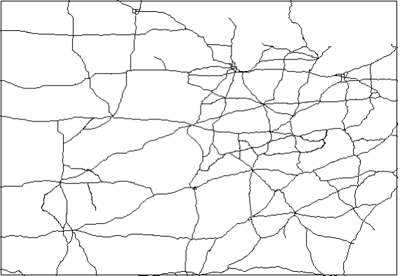 Start
Ziel
5
b
c
a
start
x
y
goal
b’
Bellmans Optimalitätsprinzip
Behauptung: Falls ein Weg start⟶goal optimal ist, muss jeder Teilweg x⟶y, der auf dem optimalen Pfad liegt, optimal sein



Beweis durch Widerspruch: 
Falls Teilweg b zwischen x und y nicht kürzester Weg, können wir ihn durch kürzeren Weg b‘ ersetzen
Dadurch wird der Gesamtweg kürzer und der betrachtete Weg start⟶goal ist nicht optimal: Widerspruch
Also muss b der kürzeste Weg von x nach y sein
a + b + c ist kürzester Weg
b’ < b
a + b’ + c < a + b + c
R. Bellman, On the Theory of Dynamic Programming, Proceedings of the National Academy of Sciences, 1952
6
Problem des kürzesten Pfads
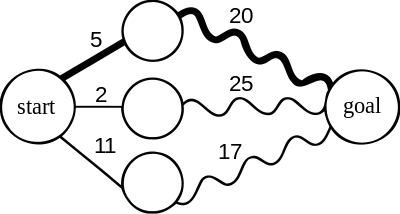 A
B
C
dist(start, A) + SP(A, goal)
dist(start, B) + SP(B, goal)
dist(start, C) + SP(C, goal)
SP(start, goal) = min
7
Problem des kürzesten Pfads
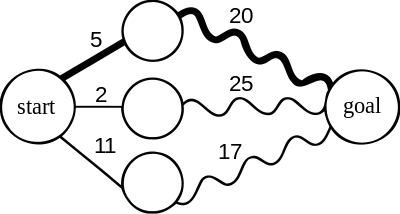 A
B
goal
start
C
dist(start, A) + SP(A, goal)
dist(start, B) + SP(B, goal)
dist(start, C) + SP(C, goal)
SP(start, goal) = min
8
Ein spezielles Szenario für den kürzesten Pfad
S
m
G
n
Jeder Kante sind (verschiedene) Kosten zugeordnet. Schritte nur nach rechts oder nach unten möglich. Ziel: Kürzester Weg von S nach G.
9
Betrachtung eines Lösungsansatzes
n
Annahme: Kürzester Pfad gefunden
Folgende Kanten kommen vor
(m, n-1) nach (m, n)		Fall 1
(m-1, n) nach  (m, n)		Fall 2
Fall 1:
Suche kürzesten Pfad von (0, 0) nach (m, n-1)
Length(SP(0, 0, m, n-1)) + dist(m, n-1, m, n) ist die kürzeste Pfadlänge
Fall 2:
Suche kürzesten Pfad von (0, 0) nach (m-1, n)
Length(SP(0, 0, m-1, n)) + dist(m-1, n, m, n) ist die kürzeste Pfadlänge
Wir wissen nicht, welcher Fall eintreten wird
Falls wir die zwei Pfade haben, können wir aber vergleichen
Dann lässt sich der kürzeste Pfad leicht bestimmen
m
10
F(m-1, n) + dist(m-1, n, m, n) 
F(m, n) = min
	        	  F(m, n-1) + dist(m, n-1, m, n)
Generalisierung
F(i-1, j) + dist(i-1, j, i, j) 
F(i, j) = min
	        	  F(i, j-1) + dist(i, j-1, i, j)
Rekursiver Lösungsansatz
Sei F(i, j) = length(SP(0, 0, i, j)). => F(m, n) die Länge des SP von (0, 0) nach (m, n)
n
m
11
Vermeide Neuberechnungen
Um den kürzesten Pfad von (0, 0) nach (m, n) zu finden, benötigen wir die kürzesten Pfade nach (m-1, n) und (m, n-1)
Bei rekursivem Aufruf werden Lösungen immer wieder neu berechnet
Strategie: Löse Teilprobleme in richtiger Reihenfolge, so dass redundante Berechnungen vermieden werden
m
n
12
i = 1 .. m, j = 1 .. n
Grenzfall: i = 0 oder j = 0 Leicht zu identifizieren
Anzahl der Unterprobleme: m ∙ n
(i-1, j)
Datenabhängigkeit definiert Anordnung der Teilprobleme; hier von links nach rechts, von oben nach unten
(i, j-1)
(i, j)
Prinzip der Dynamischen Programmierung
Sei F(i, j) = SP(0, 0, i, j). => F(m, n) die Länge von SP von (0, 0) nach (m, n)
n
F(i-1, j) + dist(i-1, j, i, j) 
F(i, j) = min
	        	  F(i, j-1) + dist(i, j-1, i, j)
m
13
Dynamische Programmierung: Illustration
S
9
1
2
3
0
3
12
13
15
5
3
3
3
3
2
5
2
3
5
6
8
13
15
2
3
3
9
3
4
2
3
2
7
9
11
13
16
6
2
3
7
4
6
3
3
3
13
11
14
17
20
4
6
3
1
3
2
3
2
1
17
17
17
18
20
G
F(i-1, j) + dist(i-1, j, i, j) 
F(i, j) = min
	        	F(i, j-1) + dist(i, j-1, i, j)
14
Rückverfolgung zur Bestimmung der Lösung
S
9
1
2
3
0
3
12
13
15
5
3
3
3
3
2
5
2
3
5
6
8
13
15
2
3
3
9
3
4
2
3
2
7
9
11
13
16
6
2
3
7
4
6
3
3
3
13
11
14
17
20
4
6
3
1
3
2
3
2
1
17
17
17
18
20
G
Kürzester Pfad hat die Länge 20
15
Elemente der Dynamischen Programmierung
Optimale Unterstrukturen
Optimale Lösungen des ursprünglichen Problems enthält optimale Lösungen von Teilproblemen
Überlappung von Teilproblemen
Einige Teilprobleme kommen in vielen Lösungen vor
Formulierung von Lösungen als Rekurrenz auf Teillösungen
Speicherung und Wiederverwendung
Wähle Ordnung der Teilprobleme sorgfältig aus, so dass jedes Teilproblem eines höheren Problems vorher gelöst wurde und die Lösung wiederverwendet werden kann
Richard Bellman: Dynamic Programming.  Princeton University Press, 1957
16
Überblick über betrachtete Probleme
Sequenzausrichtungsprobleme (mehrere Varianten)
Vergleich zweier Zeichenketten auf Ähnlichkeit
Definition von Ähnlichkeit nötig
Nützlich in vielen Anwendungen
Vergleich von DNA-Sequenzen, Aufsätzen, Quellcode
Beispielproblem: Longest-Common-Subsequence (LCS)
Anordnungsprobleme
Planungsprobleme (Scheduling)
Rucksackproblem (mehrere Varianten)
17